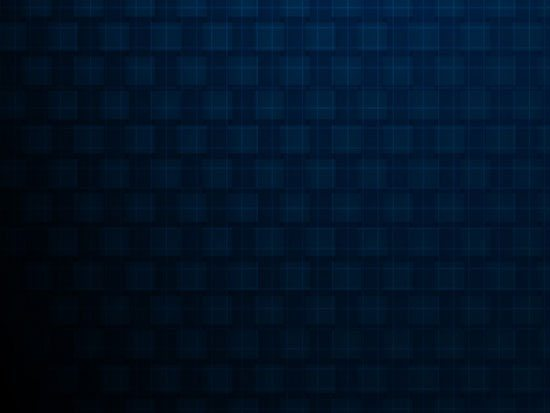 Preventing Backsliding
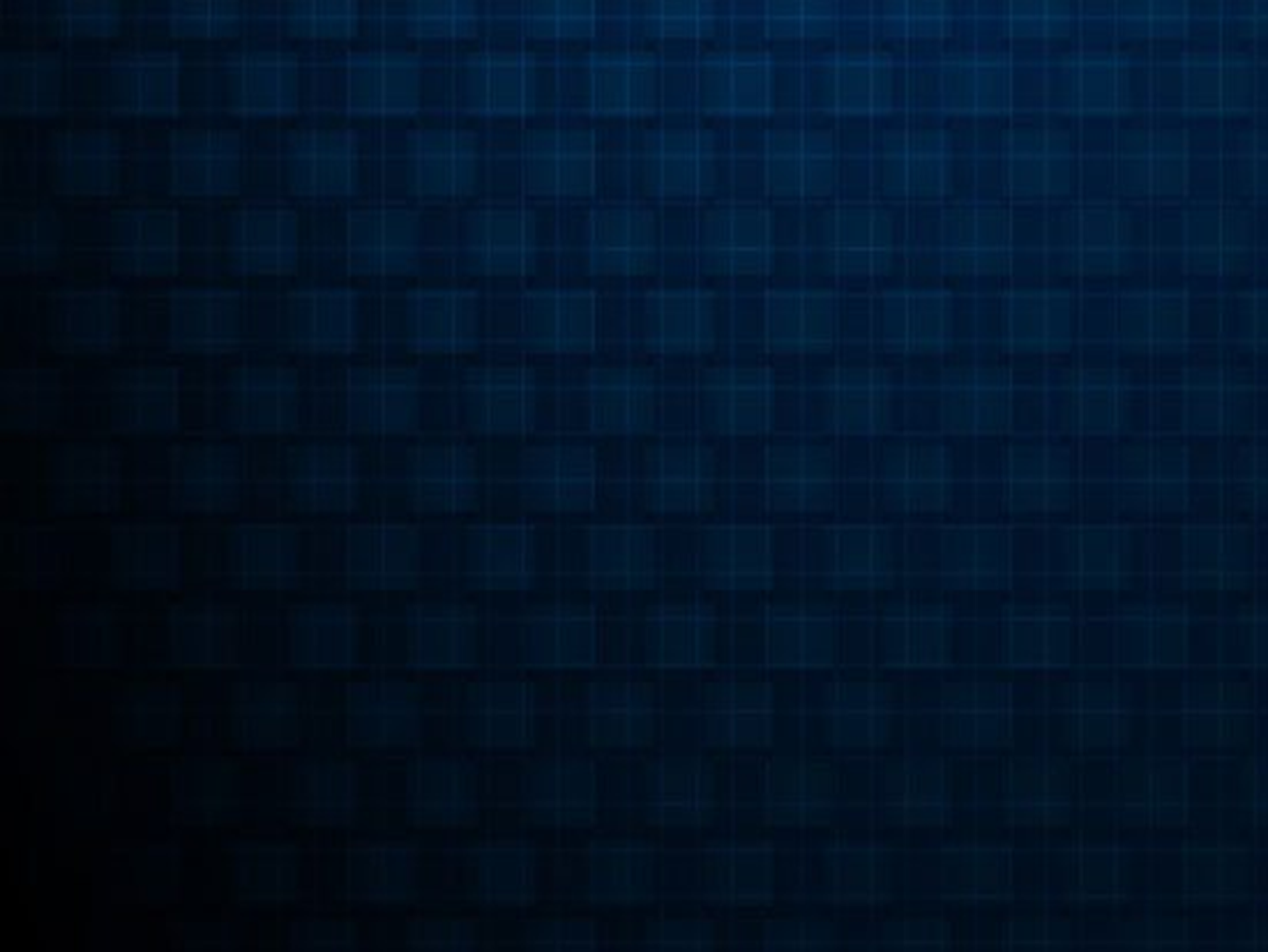 Listen To God Everyday
Psalm  1:1-2 meditate day and night 
Psalm 119:105 a light to my path 
Rom. 10:17 faith comes by hearing 
Acts 17:11 examining the scriptures daily
2 Tim. 2:15 be diligent to present yourself to God
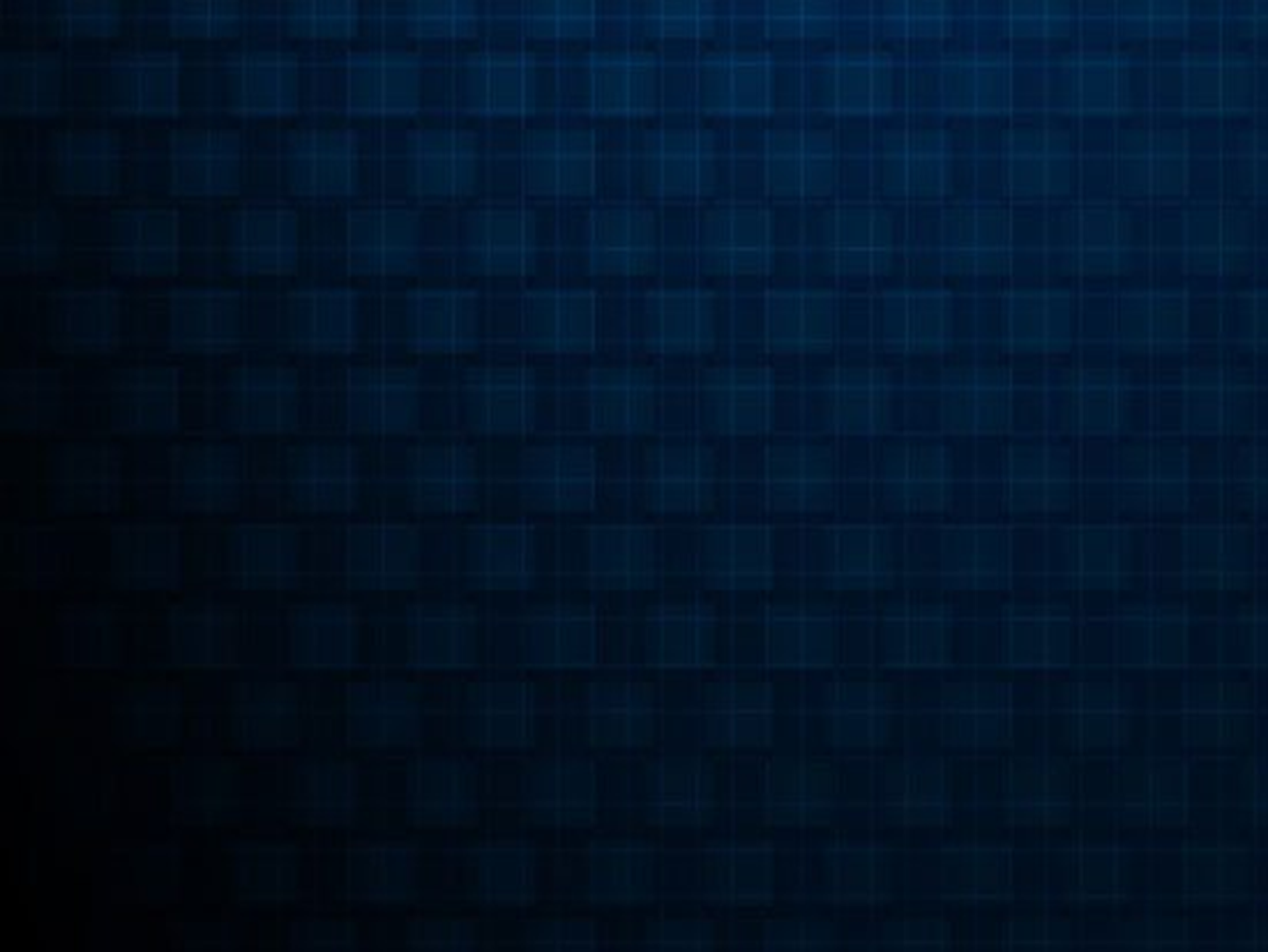 Talk To God Each Day
Prov. 28:9 even his prayer is an abomination 
Psalm 66:16-20 God has heard 
James 5:13-16 the effective prayer of a righteous man can accomplish much 
1 Thes. 5:17 pray without ceasing 
Eph. 6:18 pray at all times
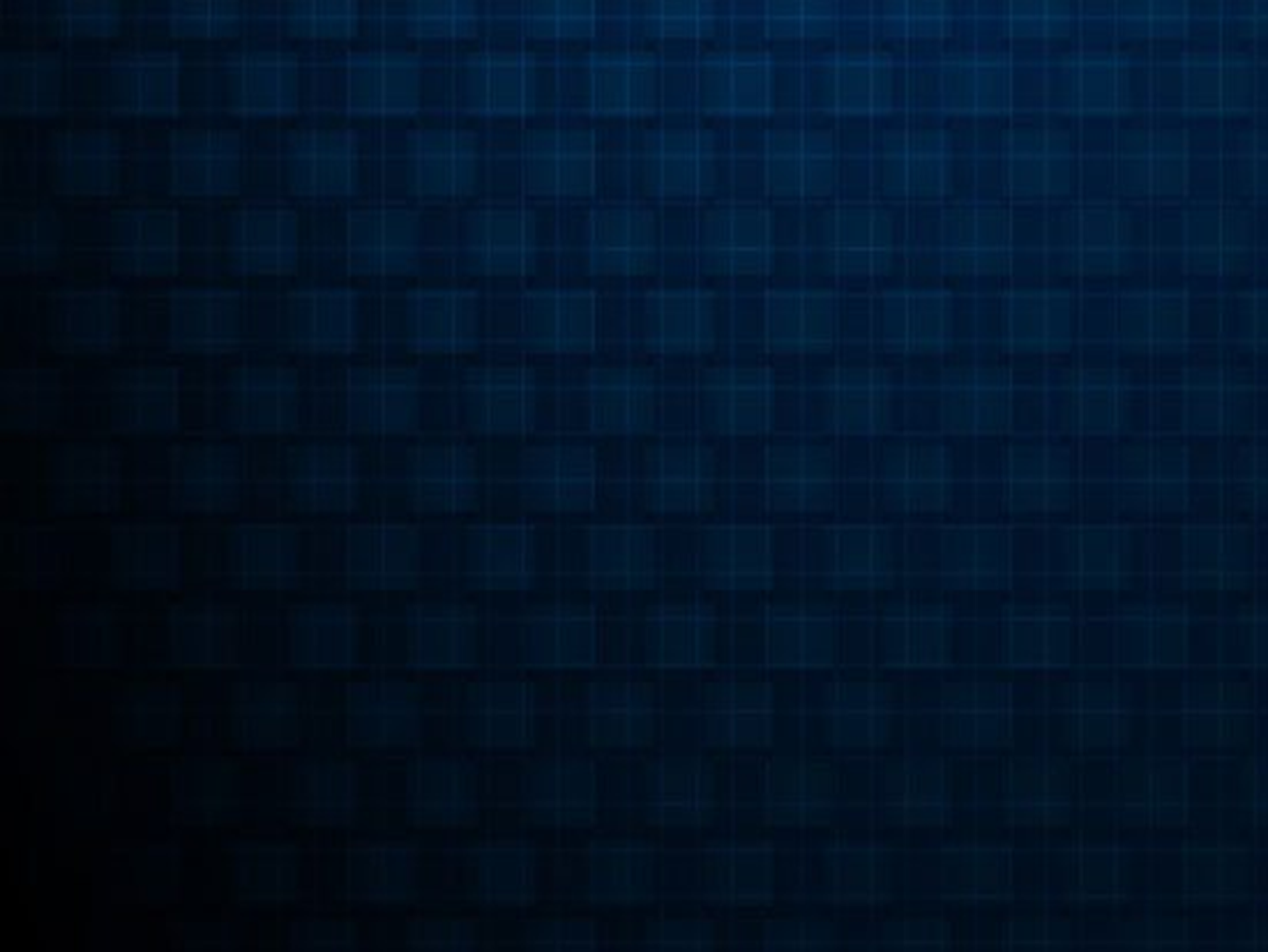 Say Something For God Everyday
Titus 2:11-15 speak and exhort and reprove 
James 3:9-10 with our mouth we bless and curse
Eph. 4:29 only such a word as is good for edification  
1 Pet. 4:11 speaking the utterance of God 
Col. 3:17 in word or deed do all in the name of the Lord
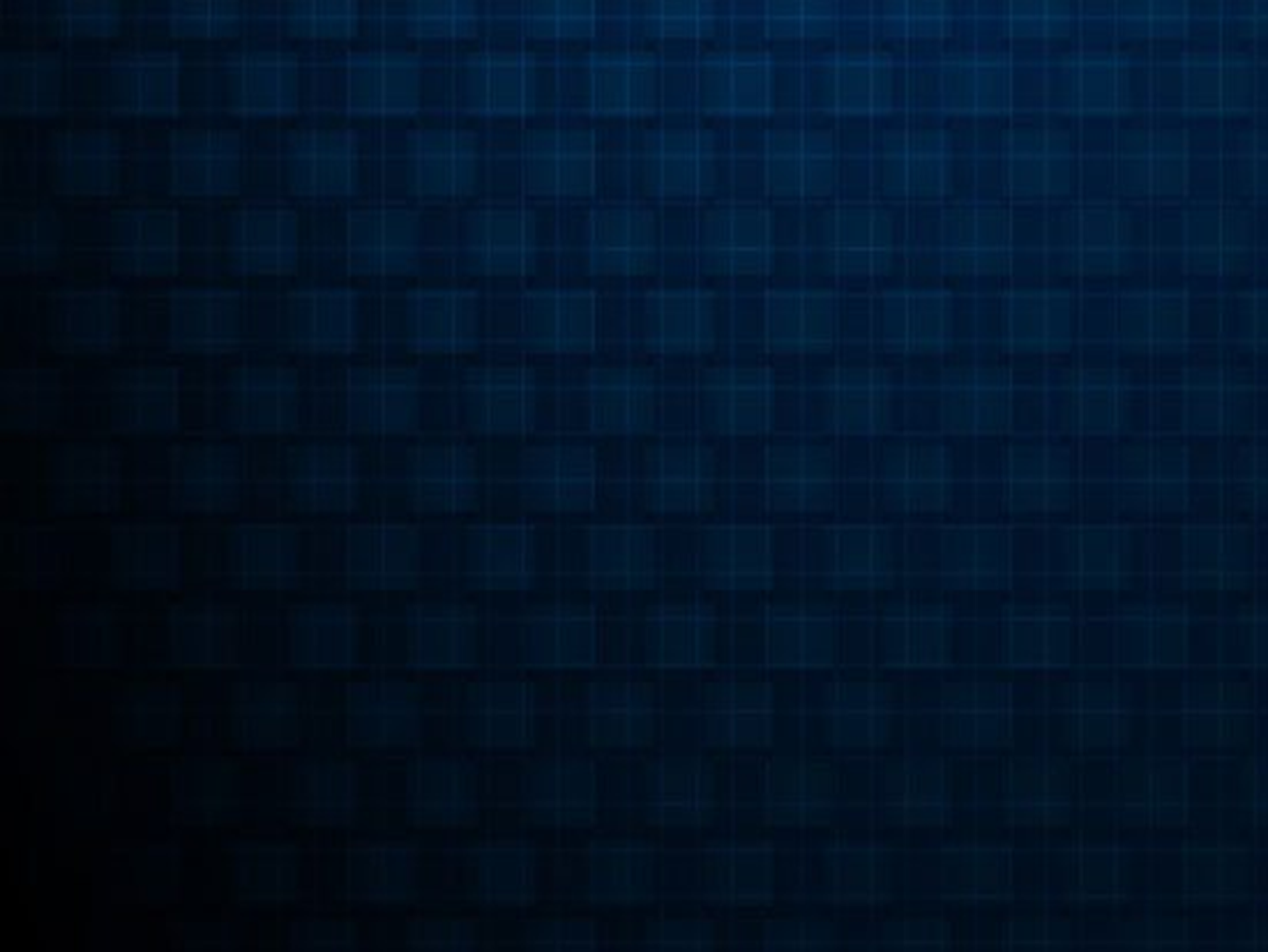 Do Something God Each Day
James 4:17 does not do it, to him it is sin 
James 1:25a doer of the work 
Matt. 5:16 our light should always shine
Titus 2:7-8,14 zealous for good works 
Eph 2:10 created for good works  
1 Cor 15:58 always abounding in the work of the Lord 
Matt. 7:21 does the will of My Father